Dagens Resttransportkontrakter
Nøkkeltall fra 2018 pr område
Utfordring: 90% av kundemeldte avvik gjelder resttransporten
Situasjonen er noe forbedret, men fortsatt mange elever som ikke får den skyssen de har krav på
Resttransporten utgjorde 16,7%
Parallelle avtaler med 1.prioritets og 2.prioritets leverandører
Timesinnleide biler
Asker og Bærum
Nedre Romerike
Øvre Romerike (tre kontrakter)
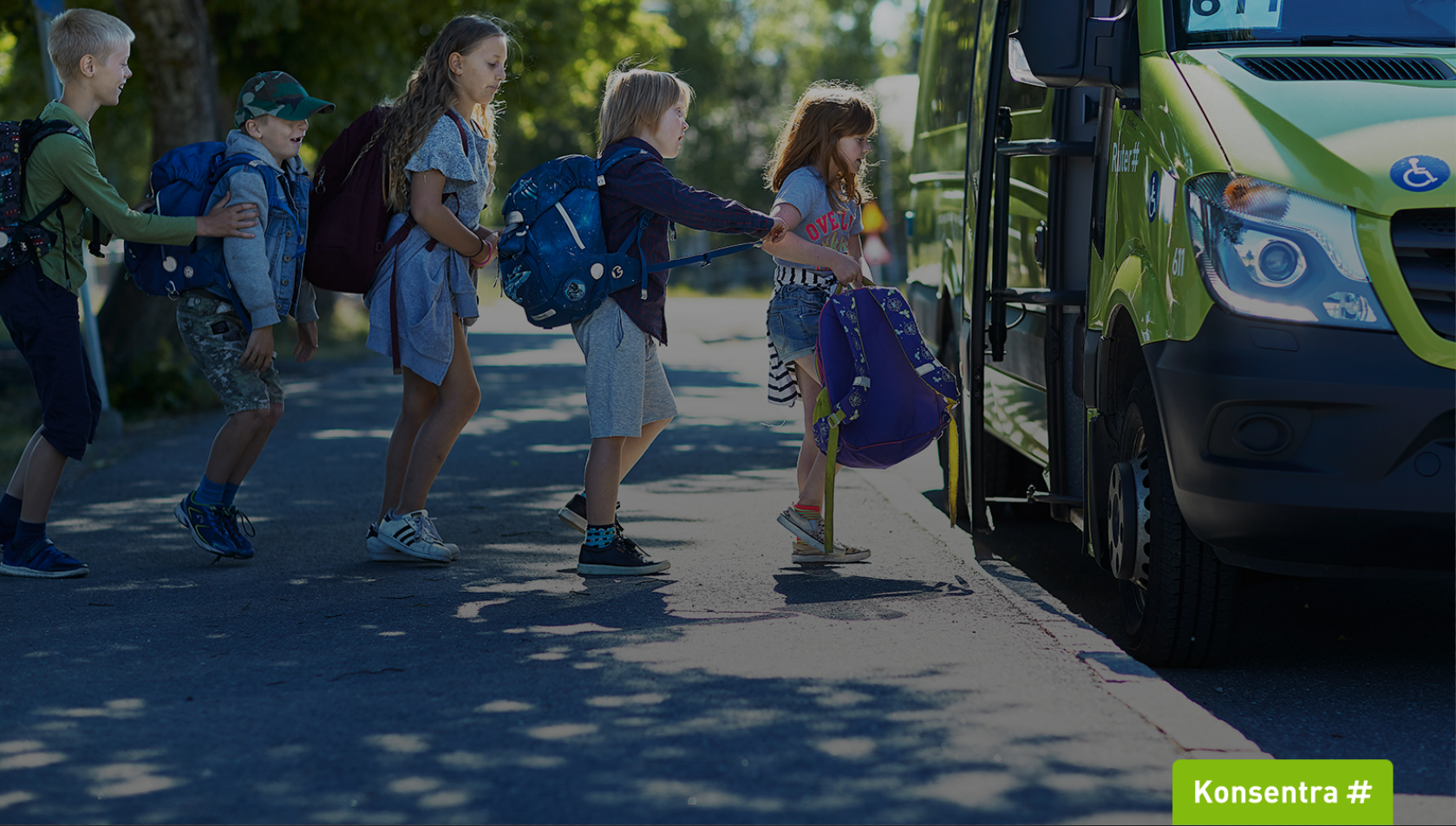 Vi gjør kollektivtrafikken tilgjengelig for alle